Кепки
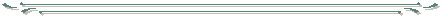 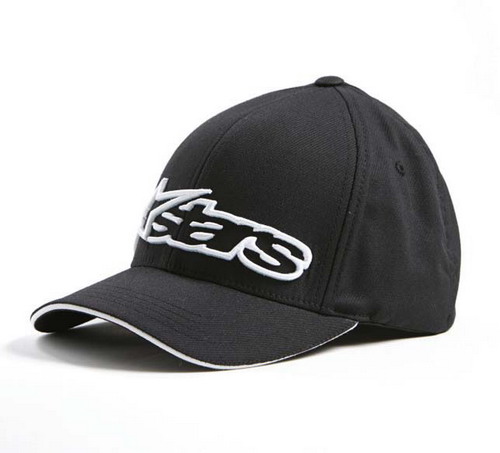 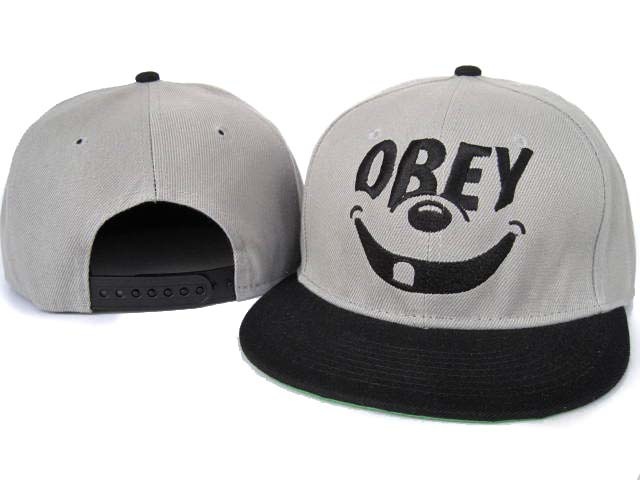 Плахотной В.
История кепок и бейсболокСПОРТ
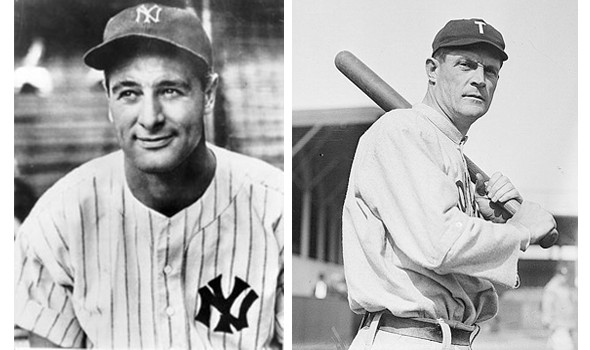 Первые шапки с козырьками, похожие на современные бейсболки, появились в Бруклине у команды Brooklyn Excelsiors еще в 1860 году.
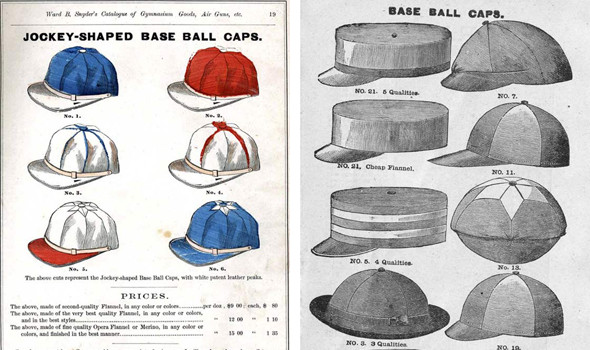 Прейскуранты первых бейсбольных кепок. На иллюстрациях видны все разновидности бейсболок до того, как они пришли к единому стандарту.
Составные части бейсболки
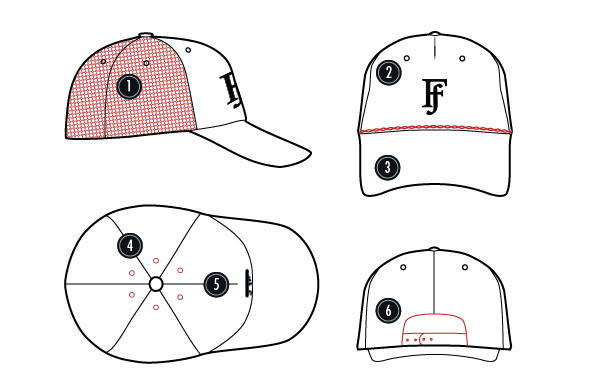 Сетка

Логотип

Козырек

Люверсы

Шов

Застежки
Виды кепок и модификации бейсболок
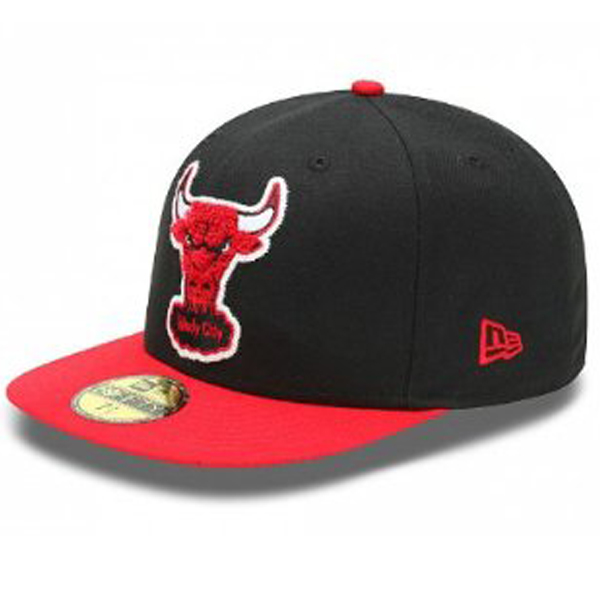 ПЯТИПАНЕЛЬНАЯ КЕПКА5-panel Cap
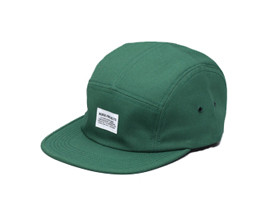 Носят их обычно с прямым козырьком, который зачастую отличается от основной части кепки по цвету или даже ткани.
БЕЙСБОЛКАBaseball / Needle Hat
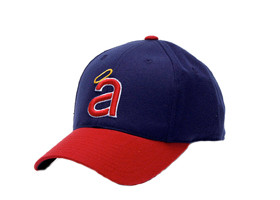 Бейсболки принято носить, сгибая козырек. Свой логотип производитель обычно располагает спереди кепки на двух передних ее частях, куда изначально всегда помещали лого команды, в которой играл носивший ее спортсмен.
ВЕЛОСИПЕДНАЯ КЕПКАBicycle Cap / Casquette﻿
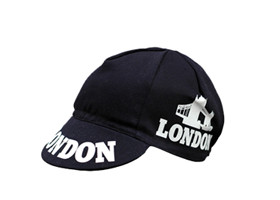 Козырек на велосипедных кепках никогда не сгибают, но часто поднимают наверх. Также велосипедные кепки делают специально из тонкого материала, чтобы поверх них можно было надеть шлем.
ПРЯМОЙ КОЗЫРЕКFitted Hat
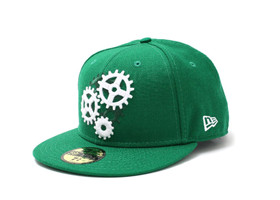 Это аналог бейсбольной кепки но с прямым козырьком. Такие кепки в основном носят люди относящиеся к хип-хоп культуре. Кепка не должна сильно прилегать к голове но и не должна быть большой.
КЕПКА ДАЛЬНОБОЙЩИКА Trucker Hat﻿
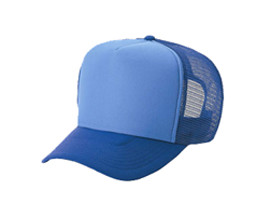 Такие кепки нужно подбирать и носить так, чтобы они визуально казались выше головы, а не натягивать до конца.
ВОЕННАЯ КЕПКАField Cap / Patrol Cap
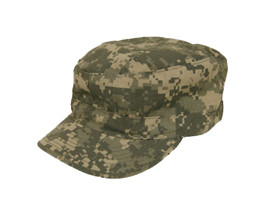 Так как пользуются такими чаще военные или охотники, в качестве основной расцветки этого вида кепок часто выбирают камуфляж. Иногда их шьют с дополнительными отвисающими частями по краям в расчете на то, что использовать кепку будут по назначению.
БИНИBeanie
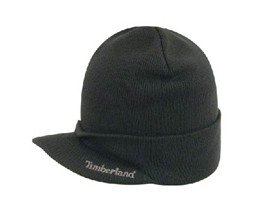 Визуально бини — это просто шапка с козырьком, но шьют ее по тому же принципу, что и бейсболки. Козырек на бини обычно делают очень небольшим, как у велосипедных кепок.